Olympiáda dětí a mládeže
20. Olympiáda dětí a mládeže 2023Královéhradecký kraj
22. – 26. ledna 2023

22. 1. 10.00	Konference na podporu sportování mládeže, HK
22. 1. 14.00	Slavnostní zahajovací ceremoniál, ČPP arena, HK 
22. 1. 19.30	Slavnostní otevření Olympijského domu, ŠM
23. 1. 		Zasedání AK ČR na úrovní hejtmanů ŠM

Financování  - MŠMT 
Sníh a Spolupráce s městy
Sportovní a TV program
Kampaň ČOV „20 let ODM“
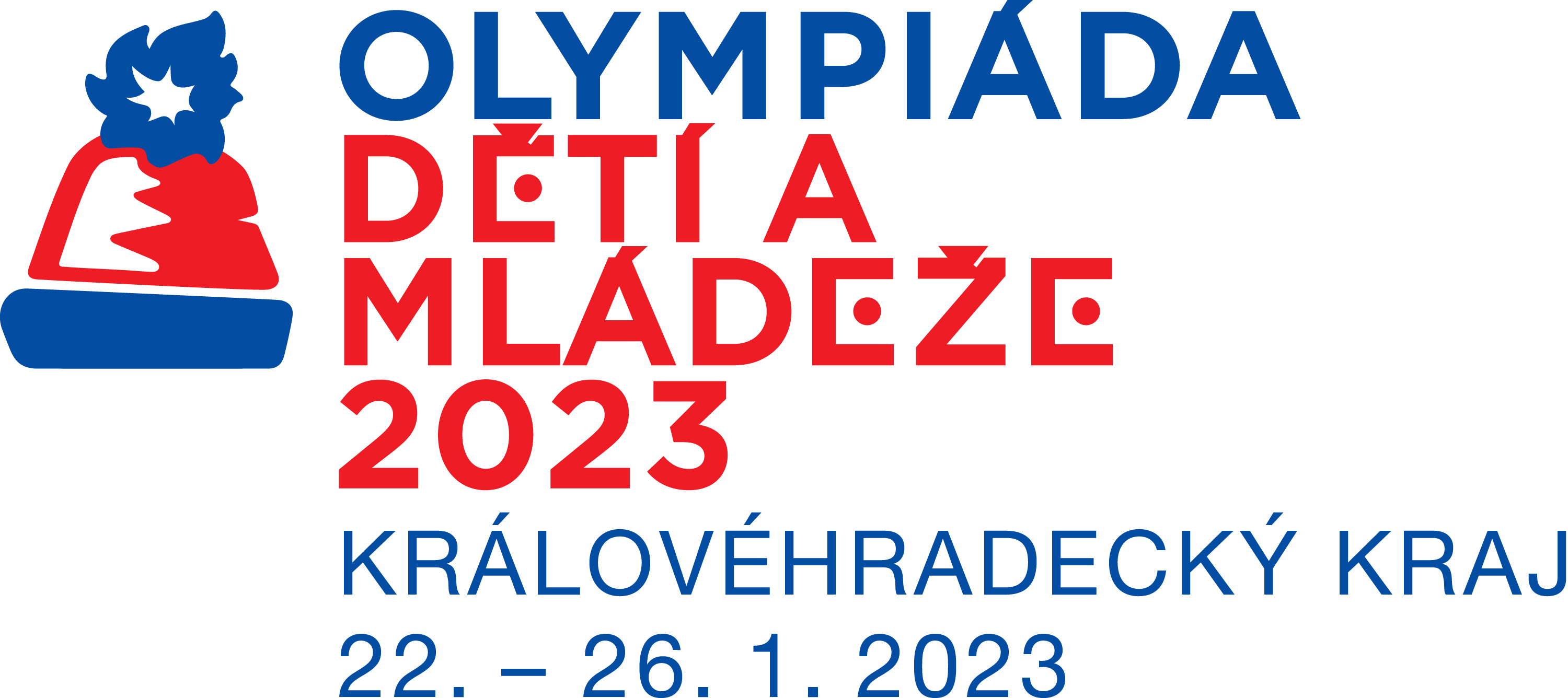 [Speaker Notes: Poslední bod- nový partner Vinci, ČEZ, UNYP, vyrovnaný rozpočet]
Kampaň „20. Olympiáda dětí a mládeže“Claim: Formujeme životní vítěze. Už 20 let.
Cíle:
1. Ukázat, že Olympiáda dětí a mládeže je projekt ČOV již 20 let. 
2. ODM byla a je pro řadu mladých sportovců cílem a největším sportovním zážitkem. A i díky výkonnostnímu sportu našli uplatnění v dalším životě.
Tváře kampaně: 
Jakub Hroneš, naděje českého snowboardingu                             a dvojnásobný vítěz ODM
Václav Staněk, úspěšný podnikatel (boty Vasky) a vítěz ODM
Judita Konečná, psycholožka a bronzová medailistka z ODM 
Michal Novák, olympionik, běžec na lyžích a účastník ODM
Leden:
TV spot
Billboardová kampaň
ČRo Radiožurnál 
Coach
Merchandising
Rozhovory v médiích
OD
[Speaker Notes: Vizuál doplní Linka v pátek/pondělí]
Pracovní verze vizuálu na billboard
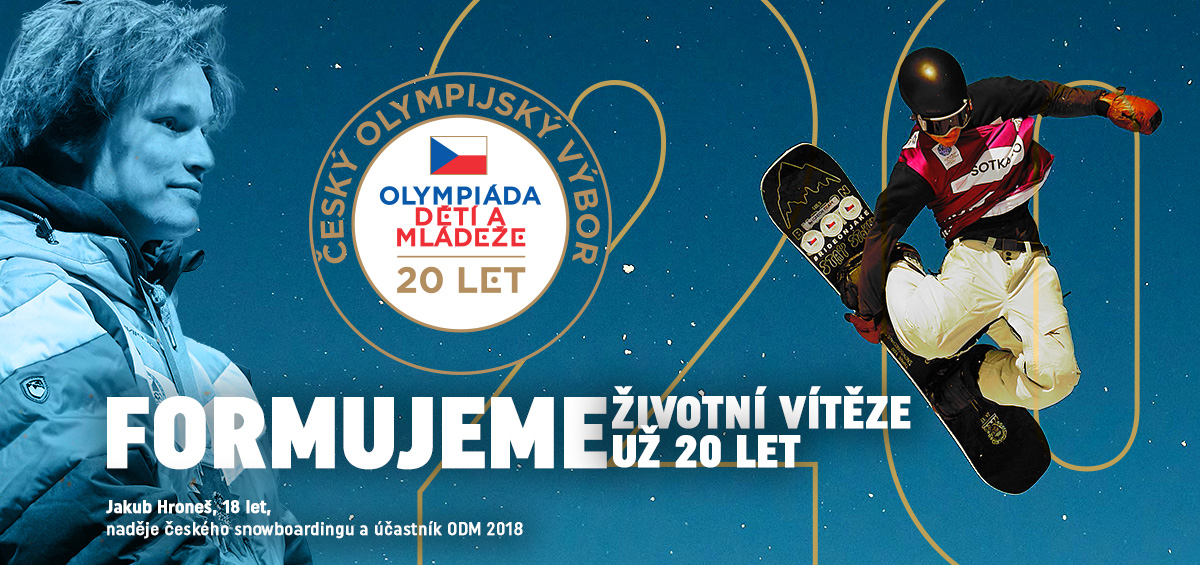 Olympiáda dětí a mládeže 2024, 2025, 2027
Letní 2024 – Jihočeský kraj  - smlouva v jednání, seznam sportů, ubytování, grafická podoba
Zimní 2025 – Moravskoslezský kraj 
Zimní 2027 - Plzeňský kraj: potvrzeno Zastupitelstvem
Tisková zpráva 


Řada osobních jednání, Inspekční cesty do jednotlivých krajů.
Děkuji za pozornost!
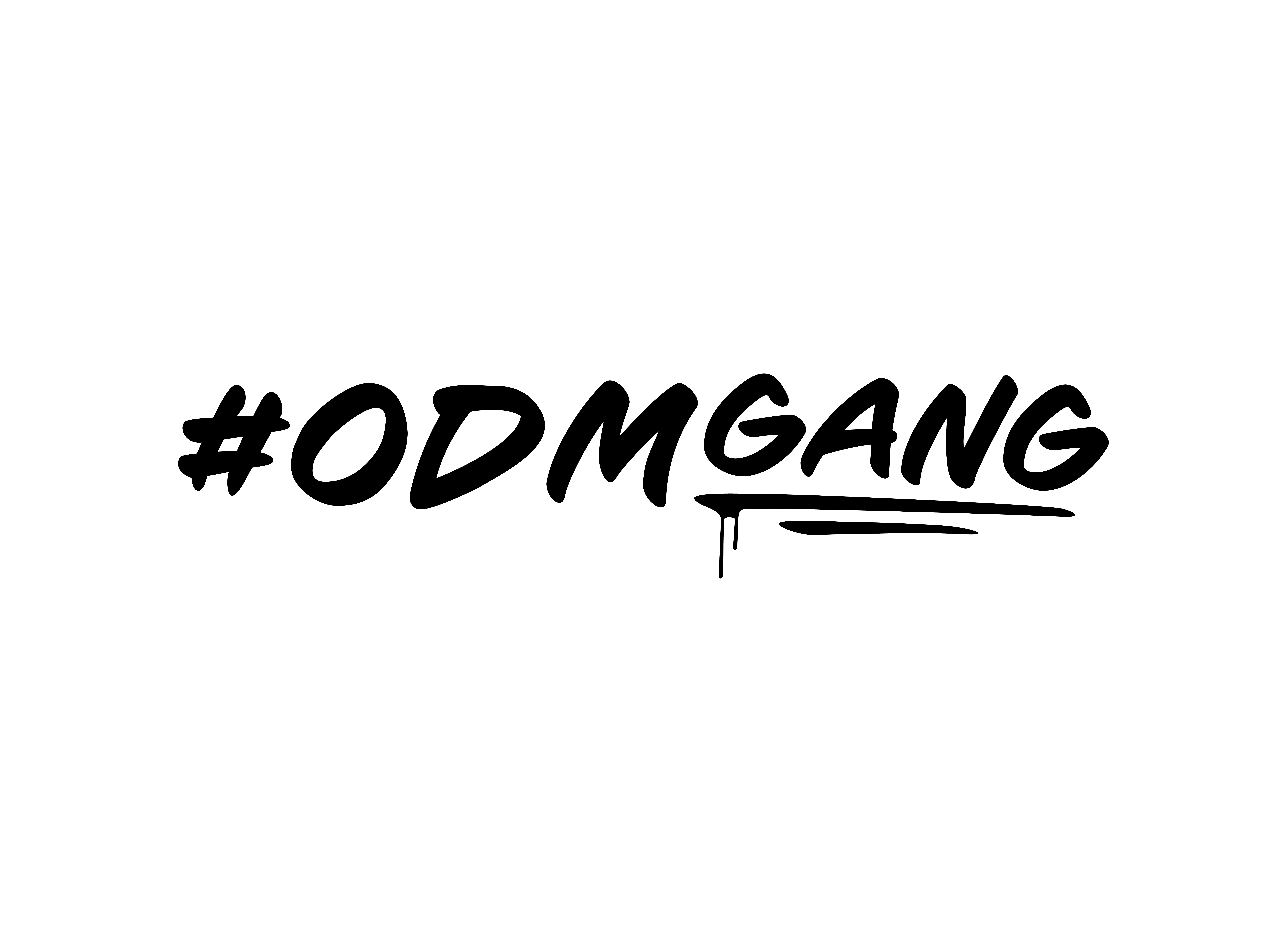